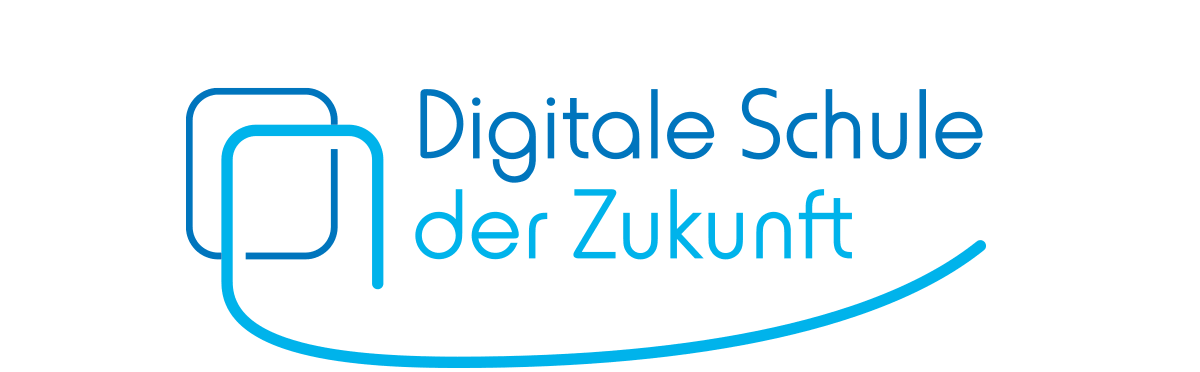 Organisationsform des Beschaffungsprozesses und damit verbundener Eigenverantwortung der Erziehungsberechtigten
Weitere Unterstützungsmaßnahmen
Informationsangebote
Pädagogische Zielsetzung
Förderverfahren
Technische Mindestkriterien
Gerätebestellung
FAQ
Zeitlichen Ablauf

Anleitungen und Tutorials (z. B. Geräteeinrichtung oder der Antragstellung)

Geräteeinrichtung und Installation der Anwendungen mit dem Handelspartner in Absprache mit der Schule

Schulungsangebote

Benennung von Ansprechpartner
hoch
Selbstständige Beschaffung durch die Erziehungsberechtigten
Informationen für Erziehungsberechtigte über Angebote mehrerer Anbieter
Einholung von Angeboten durch die Pilotschulen in fremden Namen
niedrig
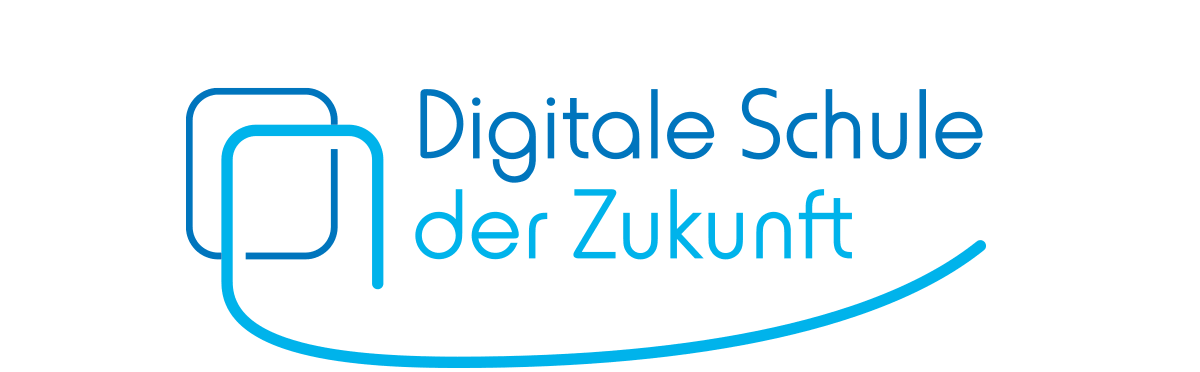 Bereitstellung von Unterstützungsmaterialien
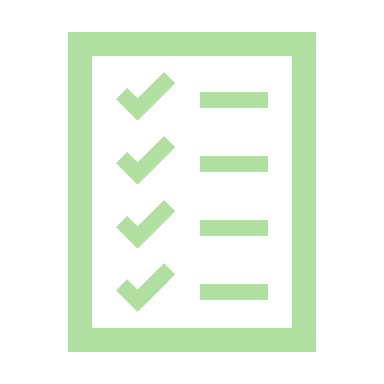 Durchführung von Elternabenden
Vorplanungen: 
Wahl der technischen Mindestkriterien
Festlegung der Jahrgangsstufe
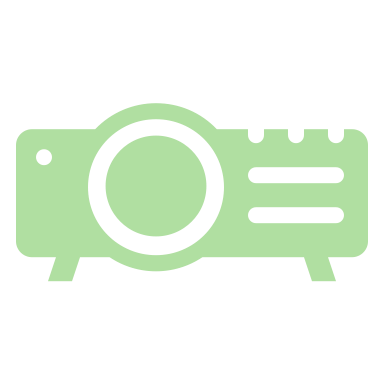 Versand von Elternbriefen
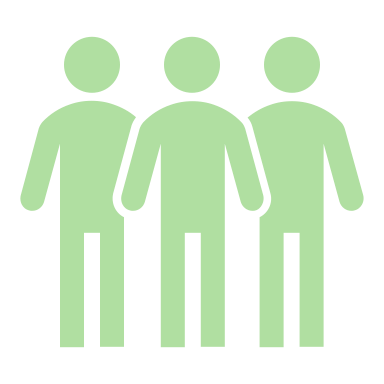 Benennung von Ansprechpersonen
Wahl und Terminierung der Unterstützungsangebote zur Beschaffung, Ersteinrichtung und Antragstellung
Start
Information der Erziehungsberechtigten zur Gerätebestellung und Einholung benötigter Zustimmungen
Aktuelle Hinweise und Vorgaben zum Antragsverfahren den Verantwortlichen zur Verfügung stellen
Gerätebestellung
Versand/Ausgabe der Geräte
Inbetriebnahme
Antragstellung
Auszahlung der Förderung an die Erziehungsberechtigten
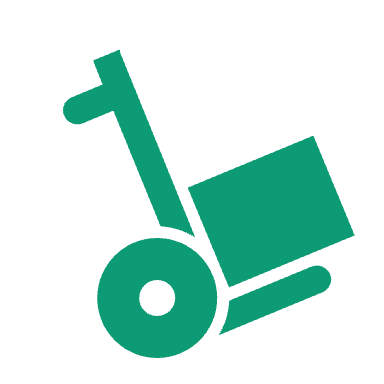 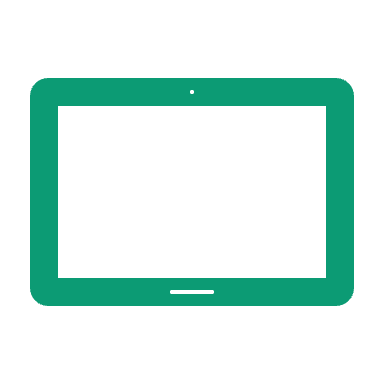